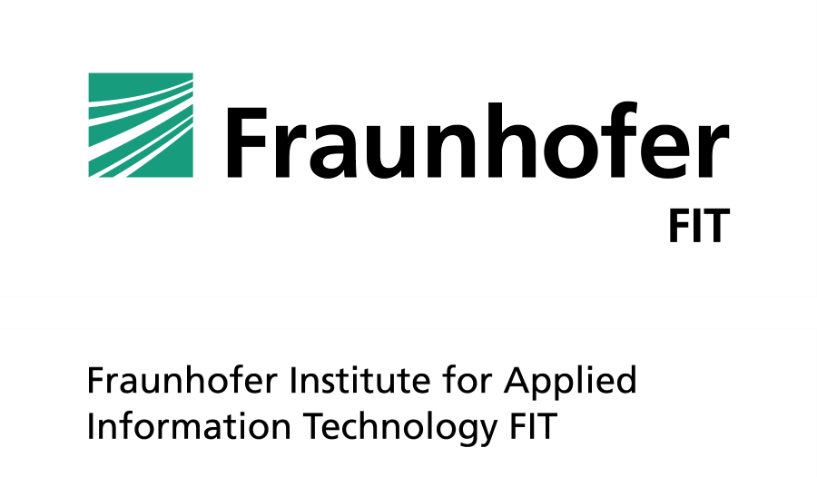 Enhancing Emotional Support Chatbots with Expert Knowledge Integration



19. Sept. 2024
Lingxiao Kong
Motivation
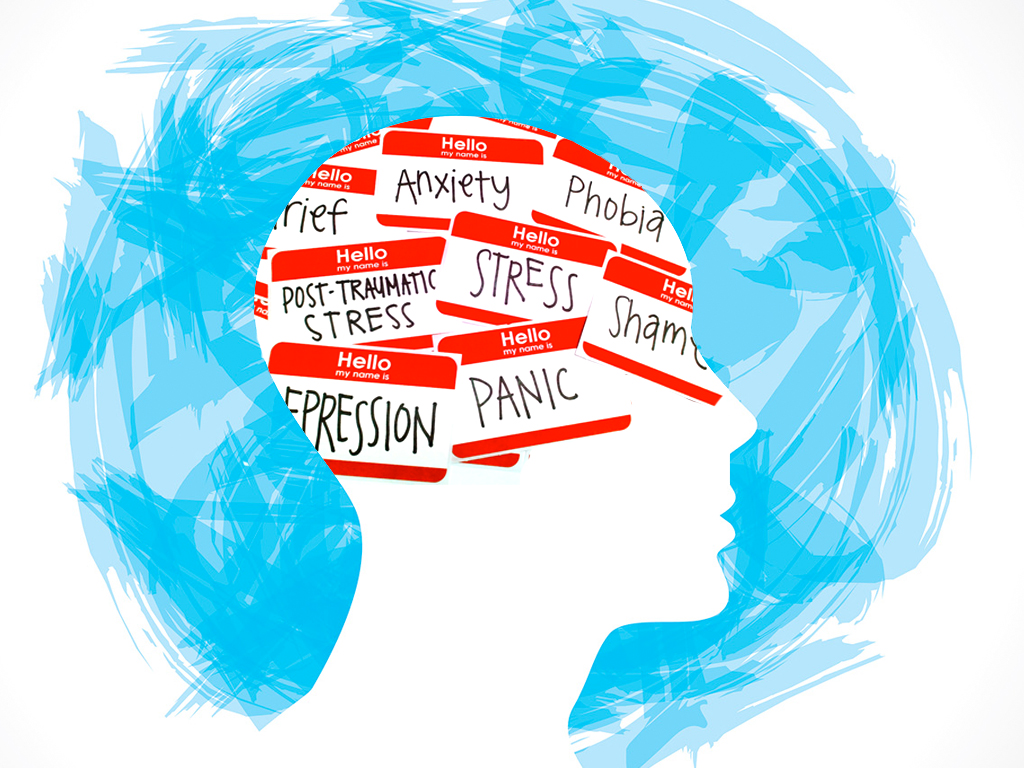 Prompt Learning
Reinforcement Learning
Retrieval-Augmented Generation (RAG)
……
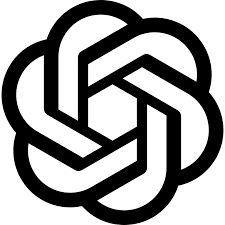 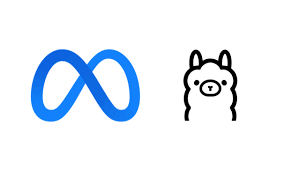 2
9/24/2024
© Fraunhofer FIT
Page 2
[Speaker Notes: Emotional support becomes more and more important nowadays. Each of us has different concerns in the mind, stress, depression, panic etc. Usually we will look for friends, partners to seek emotion value. 

Regarding the advancement of LLM. Emotional support chatbots have become a valuable tool in mental health interventions, particularly in providing assistance to individuals experiencing depression. However, general chatbots such as LLama3, Chatgpt don’t show good effectiveness for delivering meaningful and personalized support.

While in the domain of mental health, there are many expert knowledge that concluded by human. Physicologists learn these expert knowledge in the college and use them in praxis. Some approaches do improve patient’s mental health in long or short period. Cognitive Behavior Technology is one of the most popular counseling technology in solving patients’ mental un. The main idea of CBT is to teach people to identify and challenge unhelpful or distorted thought patterns (cognitive distortions), replacing them with more balanced and realistic thoughts.
By using these knowledge on chatbots, we can think about techniques such as prompt engineering, Reinforcement Learning and also RAG. This presentation will introduce our current work using these knowledge and techniques on chatbots.]
Data
Lee, Suyeon, et al. "Cactus: Towards Psychological Counseling Conversations using Cognitive Behavioral Theory." arXiv preprint arXiv:2407.03103 (2024).
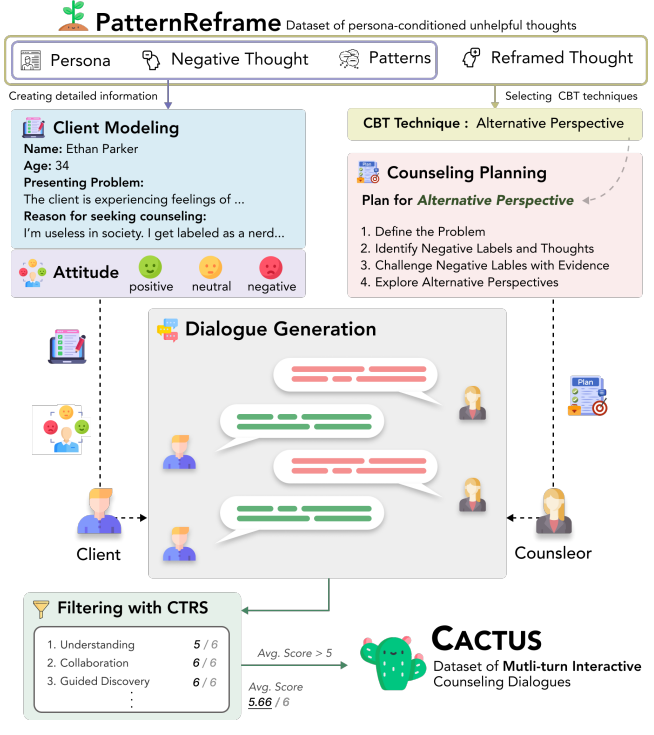 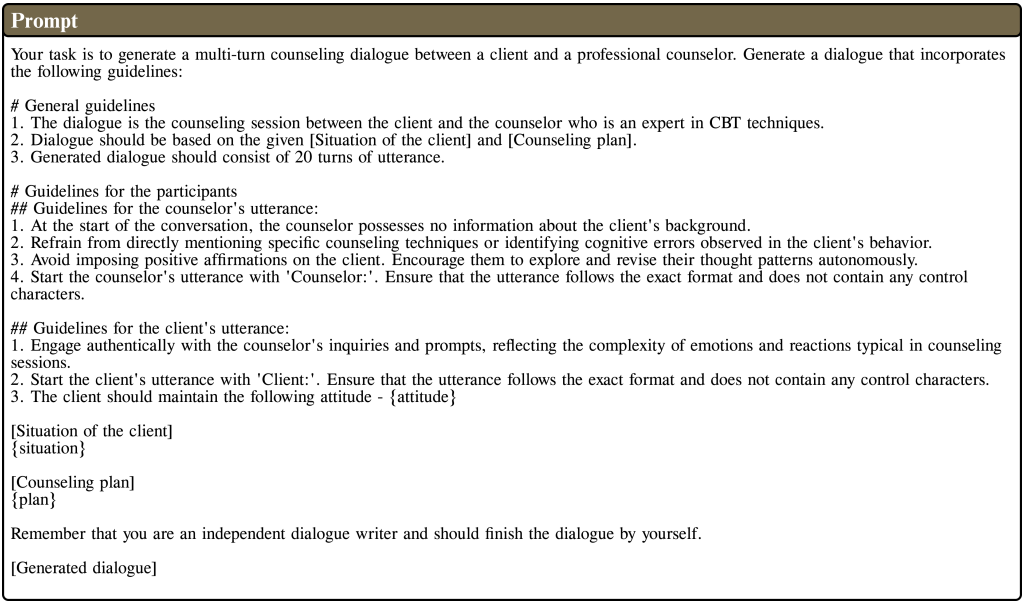 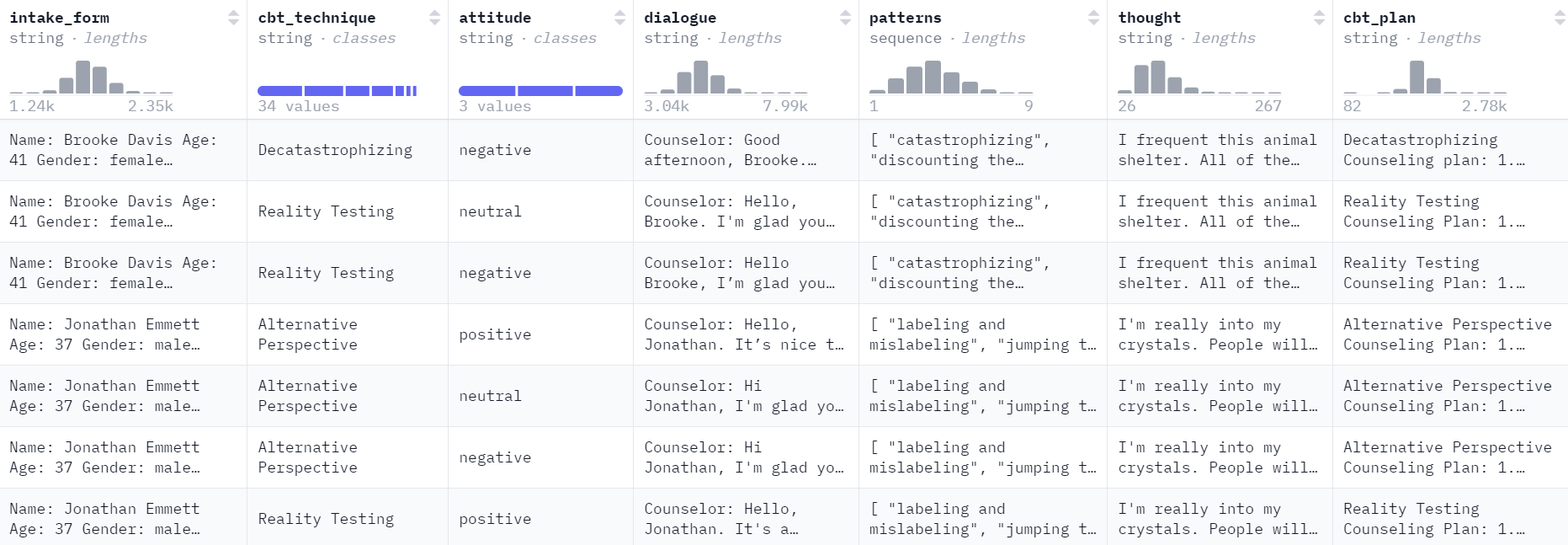 3
9/24/2024
© Fraunhofer FIT
Page 3
[Speaker Notes: Firstly, the dataset we are using referring to CACTUS, which is a LLM generated dataset for multi-turn counseling dialogues.

A LLM used the personal information, negative thought and patterns from another dataset PatternReframe to predict the most suitable CBT technique and counseling plan. Based on these information the model generated multi-turn dialogues using pre-defined prompt like this. On hugging face, they have the open-source data, which contains all information during the generation. Intake_form, cbt_technique, attitude, dialogue, patterns, thought, cbt_plan.]
Prompt Learning
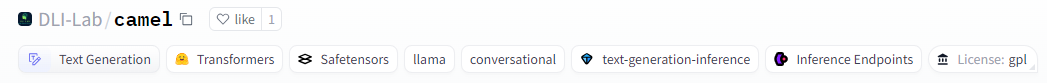 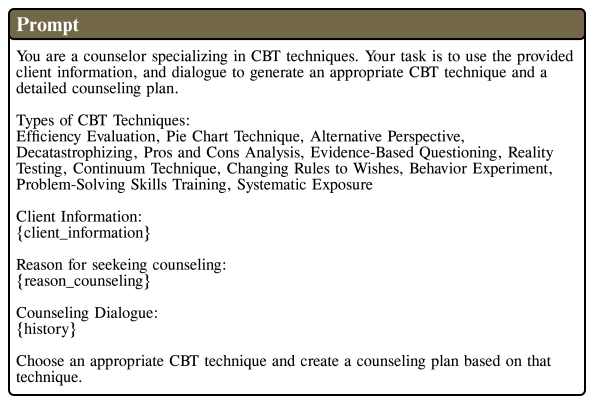 Design prompt – [Mask] specific prompt format for LLM deliver desired output

- predict suitable CBT techniques
- generate corresponding consulting response
- doesn’t change model parameters and make it flexible
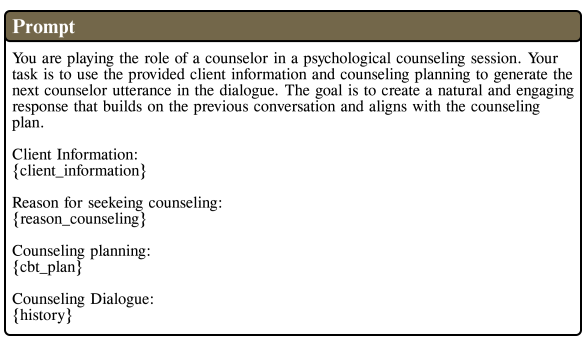 4
9/24/2024
© Fraunhofer FIT
Page 4
[Speaker Notes: Similiar to this data generation process. CACTUS paper also provides a prompt learning LLM model, they divided the inference to two phases and used prompt to wrap input. The input contains masks, which you can see filling with various information.

At the first stage, model uses client information, reason for seeking counseling and dialogue history to choose the best suitable CBT technique. At second phase, they use prompt learning to generate response regarding the above content, client information, reason_counseling, cbt_plan and history.

In this way, the model parameters selves are not changed, it’s wrapped with the prompt to make LLama3 to provide the most precise and most professional response with CBT techniques.]
Reinforcement Learning and RAG
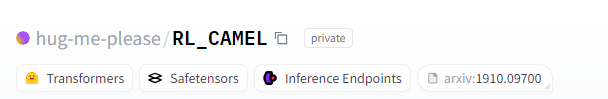 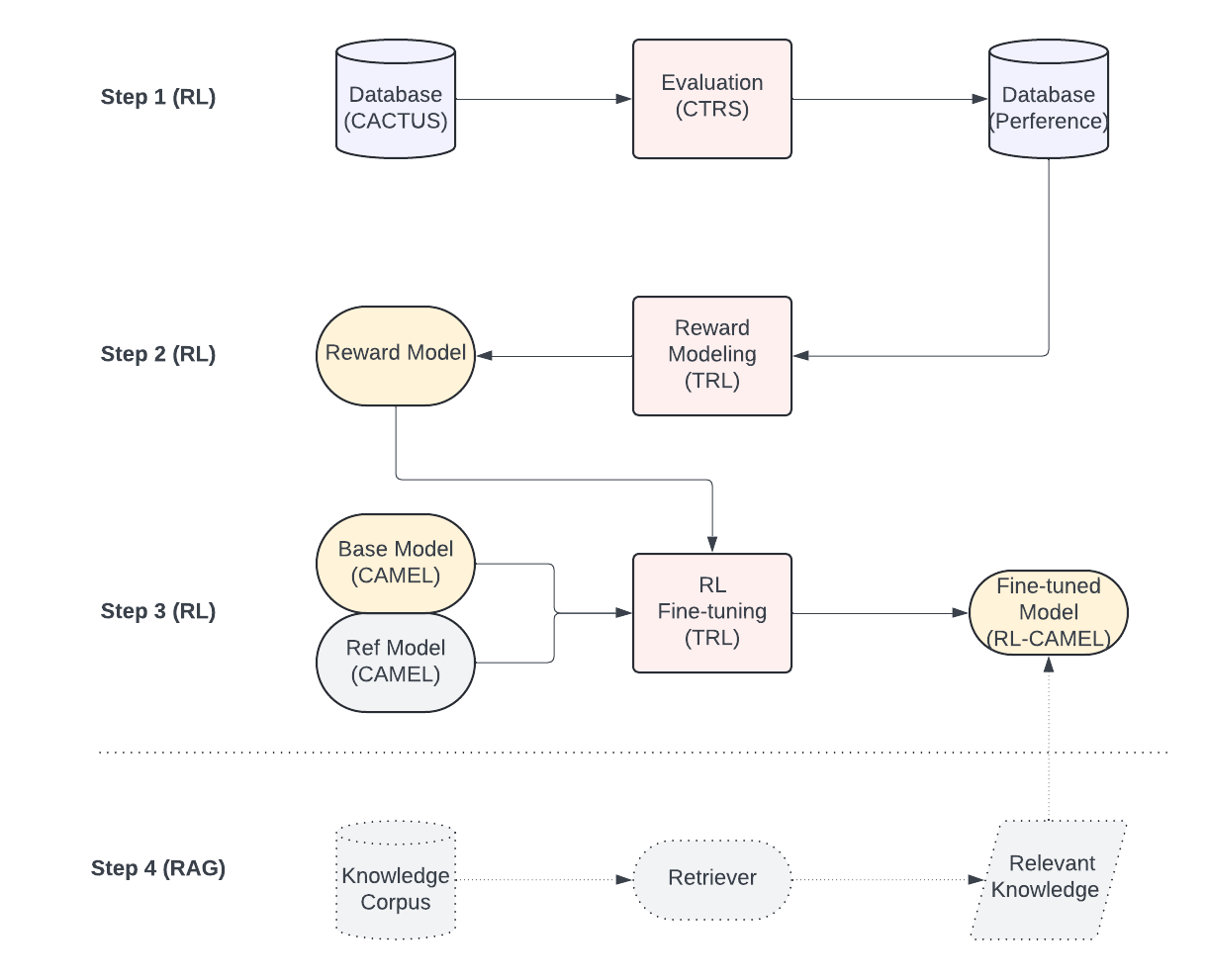 Cognitive Task Rating System (CTRS):
CBT guidance discovery
CBT focus
CBT strategy
General understanding
General interpersonal effectiveness
General collaboration
Transformer Reinforcement Learning (TRL): 
RewardTrainer
PPOTrainer
5
9/24/2024
© Fraunhofer FIT
Page 5
[Speaker Notes: One step further, our current work focuses on RL fine-tuning on top of existing CAMEL models, changing its parameters for higher rewarded CBT counseling.
 
The first step involves evaluating dialogues from CACTUS datasets using these CTRS criterions. In this evaluation, LLM scored every aspects of dialogues and provided a total end score.
Compare format: Difference > 10

Based on these scores and dialogues, we used RewardModel Trainer to train a reward model which indicates the aspects of dialogues and aims to bring responses more aligned with criterions. The reward model here is also a neuro network that contains parameters for predicting reward for dialogues.

Then we used PPOTrainer from TRL to train a fine-tuned RL model based on CAMEL. At the moment we could train using single turn dialogues, client has a pre-defined prompt containing intake_form etc, while PPOTrainer plays as counselor to provide advice to client. Then reward model rewards the generated advice and get back to model for tuning parameters.

Scored dialogues, reward model and fine-tuned LLM are published on Huggingface.


The process involves looping RL and evaluation into the training flow.
In CAMEL, they established a CTRS (Cognitive Task Rating System) with different metrics to evaluate dialogue. The evaluation considers six aspects: CBT guidance discovery, CBT focus, CBT strategy, general understanding, general interpersonal effectiveness, and general collaboration. Using these metrics, we obtained scores for every dialogue in the existing Cactus dataset. With these scores and datasets, we trained a reward model capable of evaluating dialogues and providing score-aligned rewards for RL fine-tuning.
Finally, we used the existing CAMEL model as a base model and employed the trained reward model for fine-tuning. During training, a query is first provided by the intake form from the Cactus dataset as the initial prompt. The CAMEL model then initiates a conversation with another CAMEL model (without gradient updates). After three rounds of conversation, the dialogues are rewarded by the trained reward model, and the gradient is applied to the CAMEL model to enhance its performance.]
Experiment
CTRS Scores
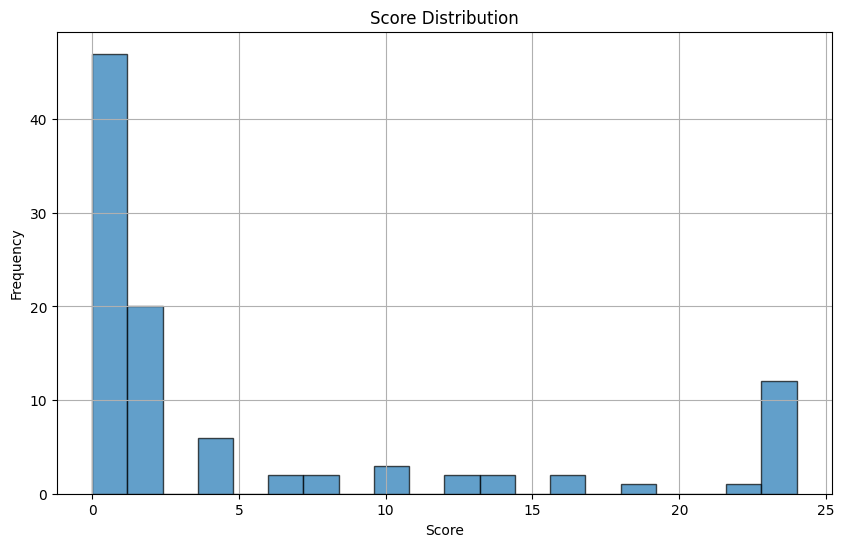 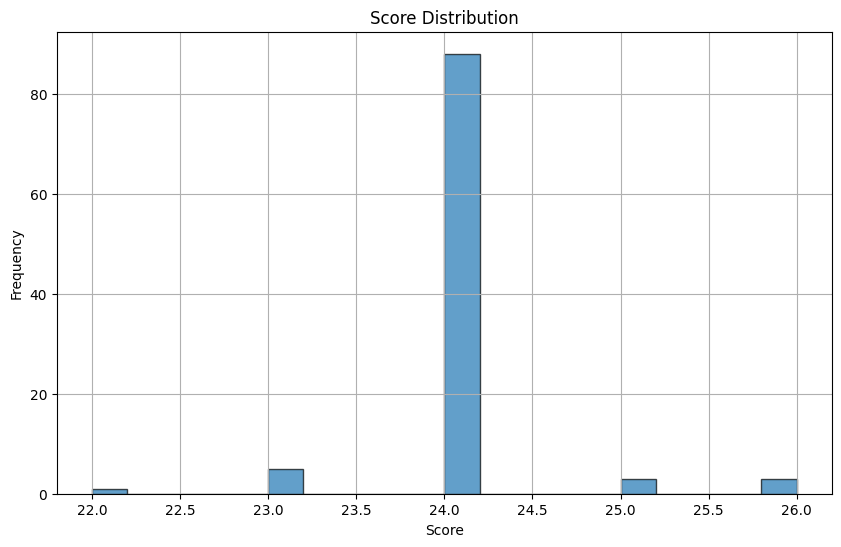 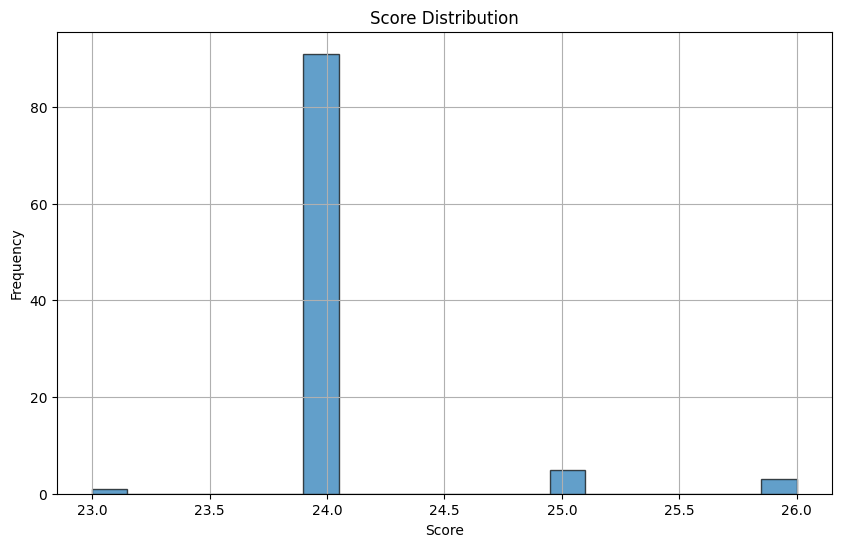 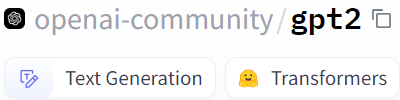 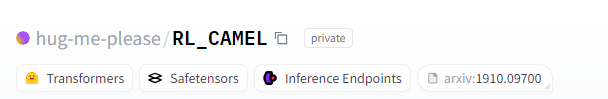 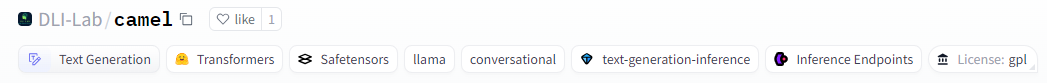 GPT2: 5.34 (Avg)
CAMEL: 24.02 (Avg)
RL_CAMEL: 24.1 (Avg)
6
9/24/2024
© Fraunhofer FIT
Page 6
[Speaker Notes: Small demo of CAMEL - CBT]
Case Study
RL_CAMEL
Client: Here is my information. Intake form: {d['intake_form']}, Attitude: {d['attitude']}, Patterns: {d['patterns']}, Thought: {d['thought']}. Can you help me please? 
Counselor: Thank you for sharing that with me, Rebecca. It sounds like you're experiencing a lot of self-doubt and anxiety, particularly around your cooking and academic performance. Can you tell me more about when these feelings started? 
Client: They began during my childhood, but they've become more intense recently. I believe the stress of completing my thesis and the pressure to excel in my grad school contribute to these feelings. 
Counselor: I see. It must be very challenging to deal with these feelings on a daily basis. You mentioned that you've tried to alleviate them by seeking perfection in your work and cooking. How has that been working for you? 
Client: Unfortunately, it hasn't helped much. In fact, it's made things worse. The more I strive for perfection, the more anxious I become. 
Counselor: That sounds really tough. It seems like the pressure you're putting on yourself is adding to your anxiety. Have you noticed any specific thoughts that come up when you're feeling this way? 
Client: Yes, I often find myself thinking that I'll never be able to make a delicious Italian dish, or that I'll never be able to complete my thesis successfully. These thoughts can be very overwhelming.
7
9/24/2024
© Fraunhofer FIT
Page 7
[Speaker Notes: Small demo of CAMEL - CBT]
Limitation and Future Direction
Enhancing Emotional Support Chatbots with Expert Knowledge Integration
Future Direction:
Complete entire work
Systematic benchmark
Human annotator and realistic dataset
XAI integration
Summary: 
Pitch View
Limitations: 
Generated Datasets: differences
Contact: 
lingxiao.kong@fit.Fraunhofer.de
8
9/24/2024
© Fraunhofer FIT
Page 8
[Speaker Notes: To summary:
This work pitches a view to use prompt learning, reinforcement learning and RAG to improve the LLM’s performance tailored for mental health.

But there remains some limitations:
The datasets CAMEL used in this work is generated by LLM and didn’t show any about cultural differences, gender differences etc. Consulting without considering these differences may cause misunderstanding and even a conversial effect.
For the trial of integrating RL for fine-tuning, we have tried to only single turn dialogues, which doesn’t comply the datasets and also the reality. Moreover, a multi-turn dialogues between one to-be-trained CAMEL model and one general LLM model should be used for the RL fine-tuning.

For future direction:
We will continue to complete this entire work and also integrate RAG, which we haven’t done yet. Then benchmark the outcomes with other works, the expected results should be strong regarding the excellent performance of RLHF. Moreover, we will consider more about human annotators and human curated texts, which can reflect reality better instead of automatic evaluation and machine generation. Finally, the advanced techniques of XAI will be considered to integrate into the work for improving trustworthy of counseling model.

If you have interest and would like to discuss or even collaborate, please contact me with this email: lingxiao.kong@fit.Fraunhofer.de]
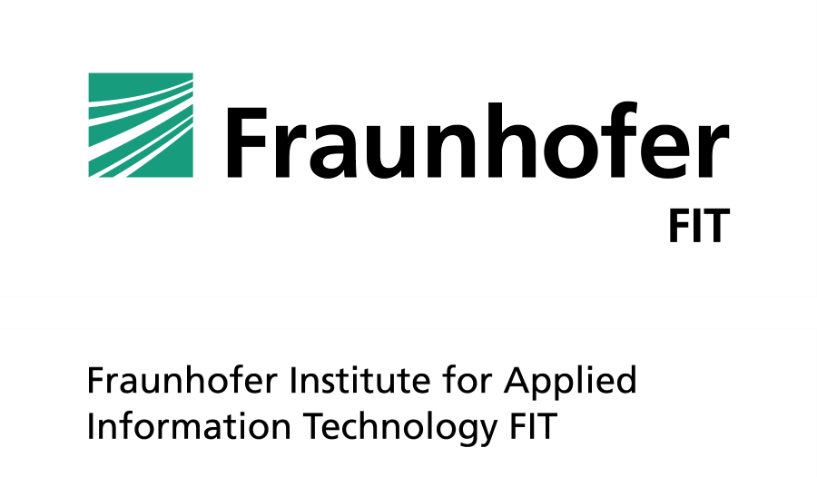 Thank you for your attention
Welcome for discussions!😊